МБОУ Школа “КвантУм”
ПЯТЫЙ   МОДУЛЬ
Ступеньки к школе
25.02.2025-02.03.2025
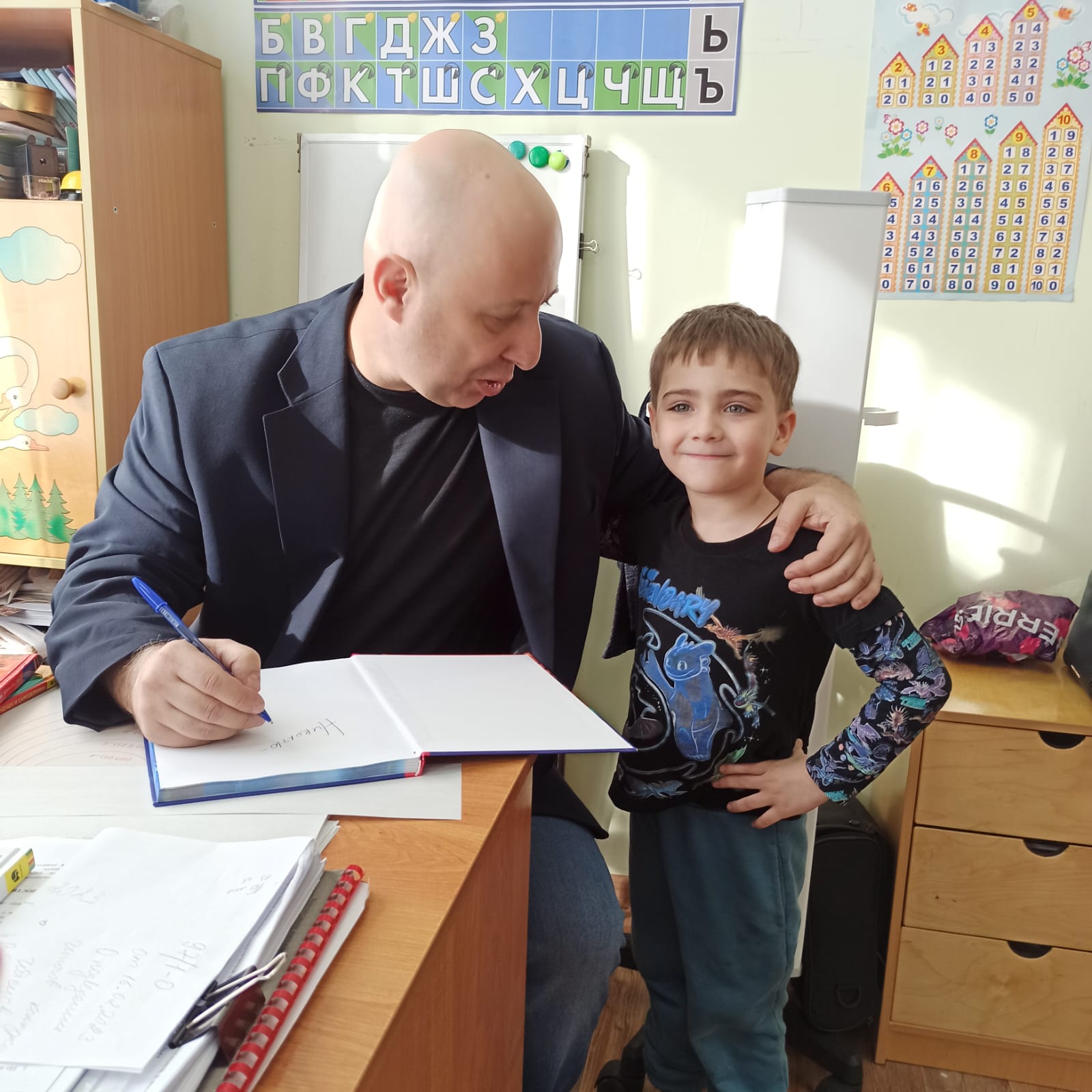 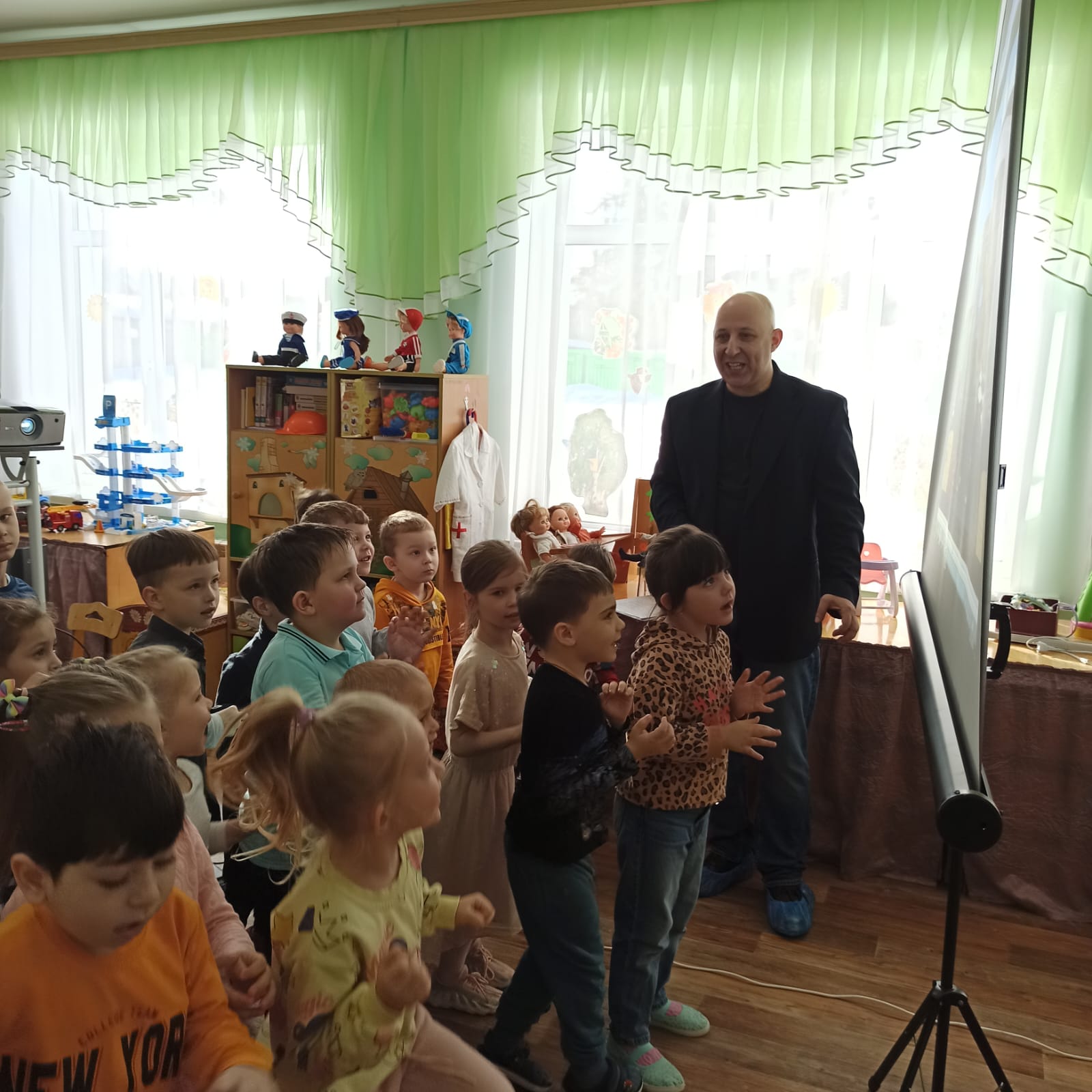 Встреча с детским писателем В.Ю. Постниковым, который написал много интересных произведений для детей.  Писатель рассказал детям о том, как рождаются произведения, что книга-это слово, а слово-это буквы. Объяснил, как важно знать алфавит.
Творческая лаборатория
03.03.2025-09.03.202
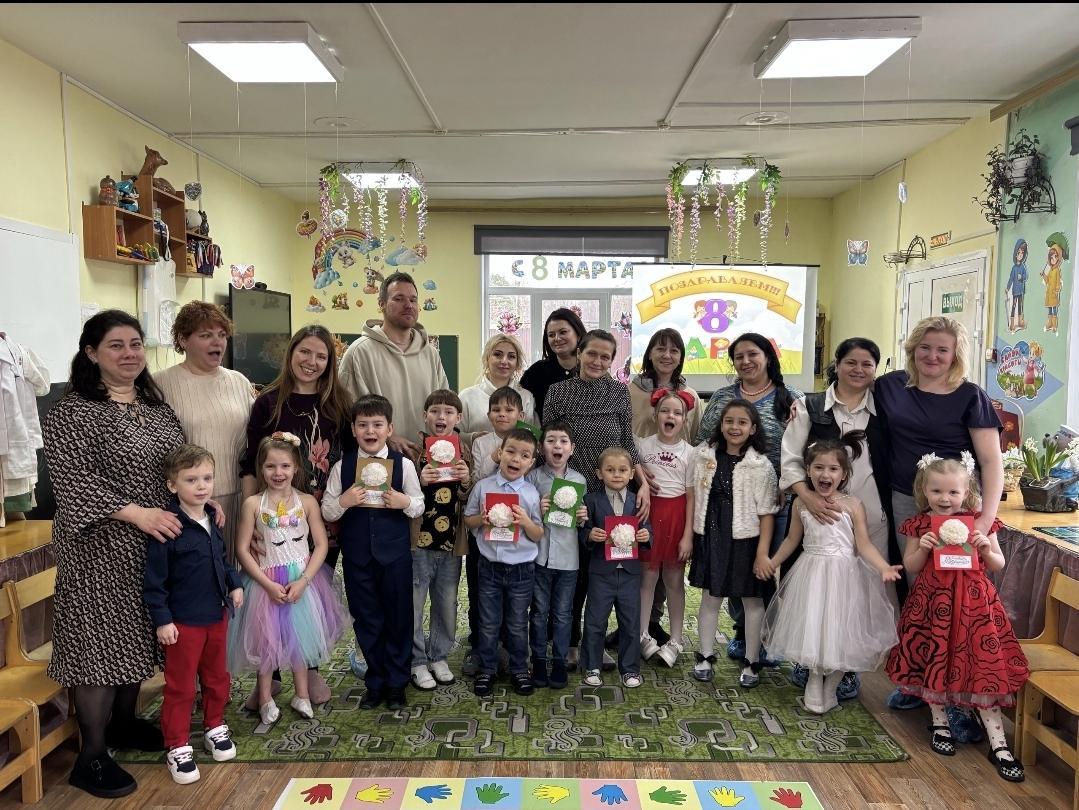 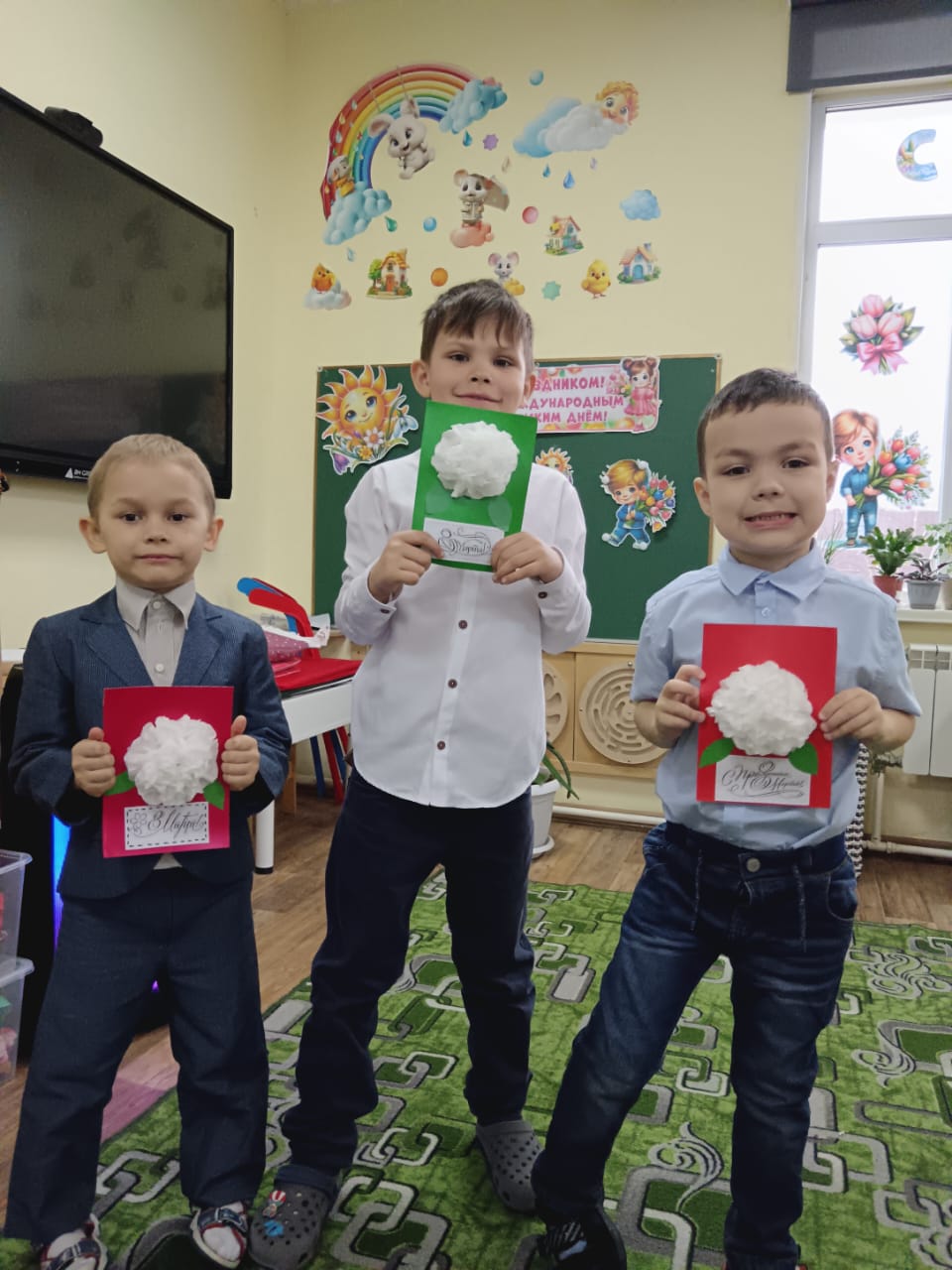 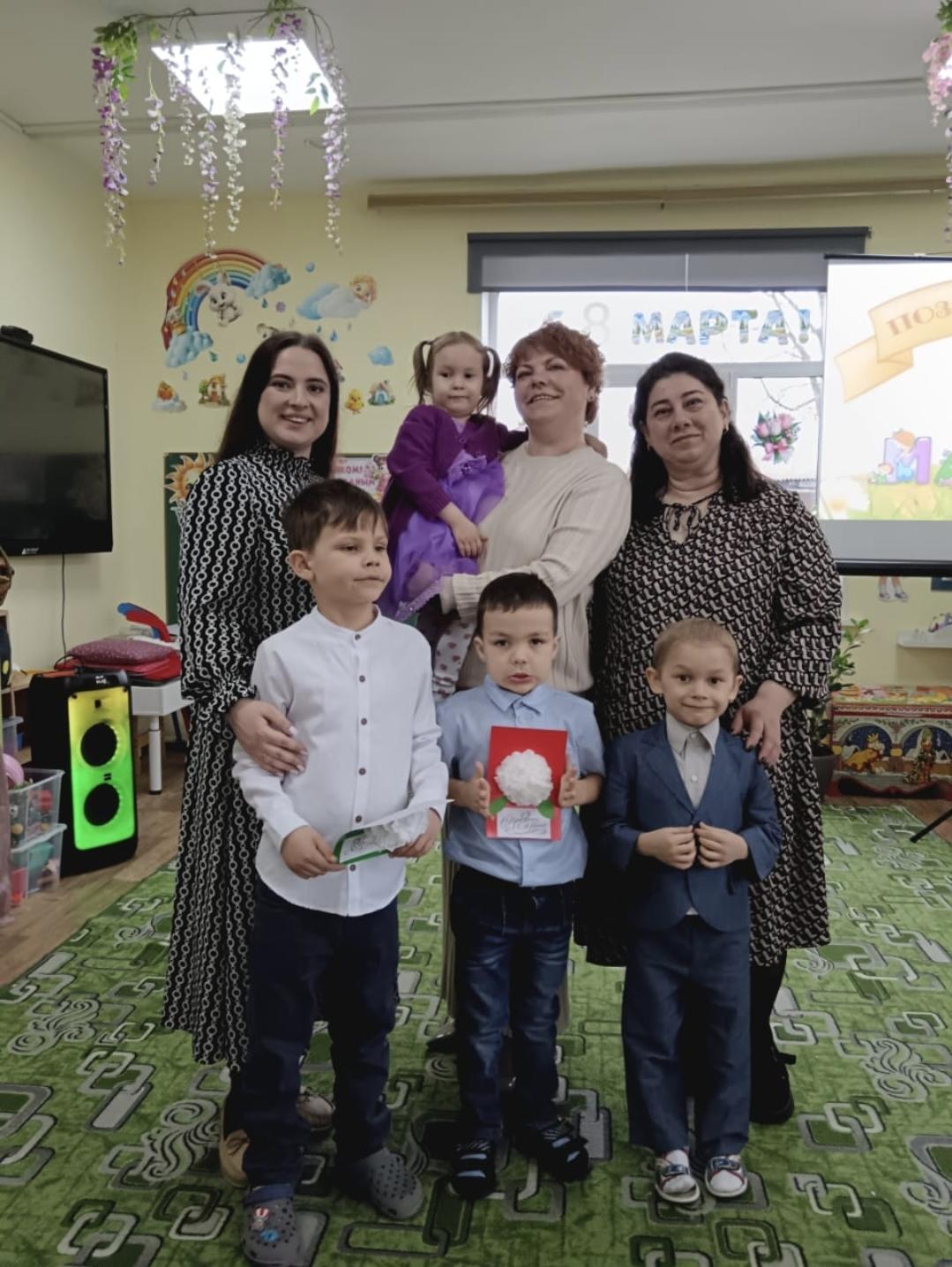 “Подарок для любимой мамы” открытка руками ребенка.
Экспериментариум
11.03.2025-16.03.2025
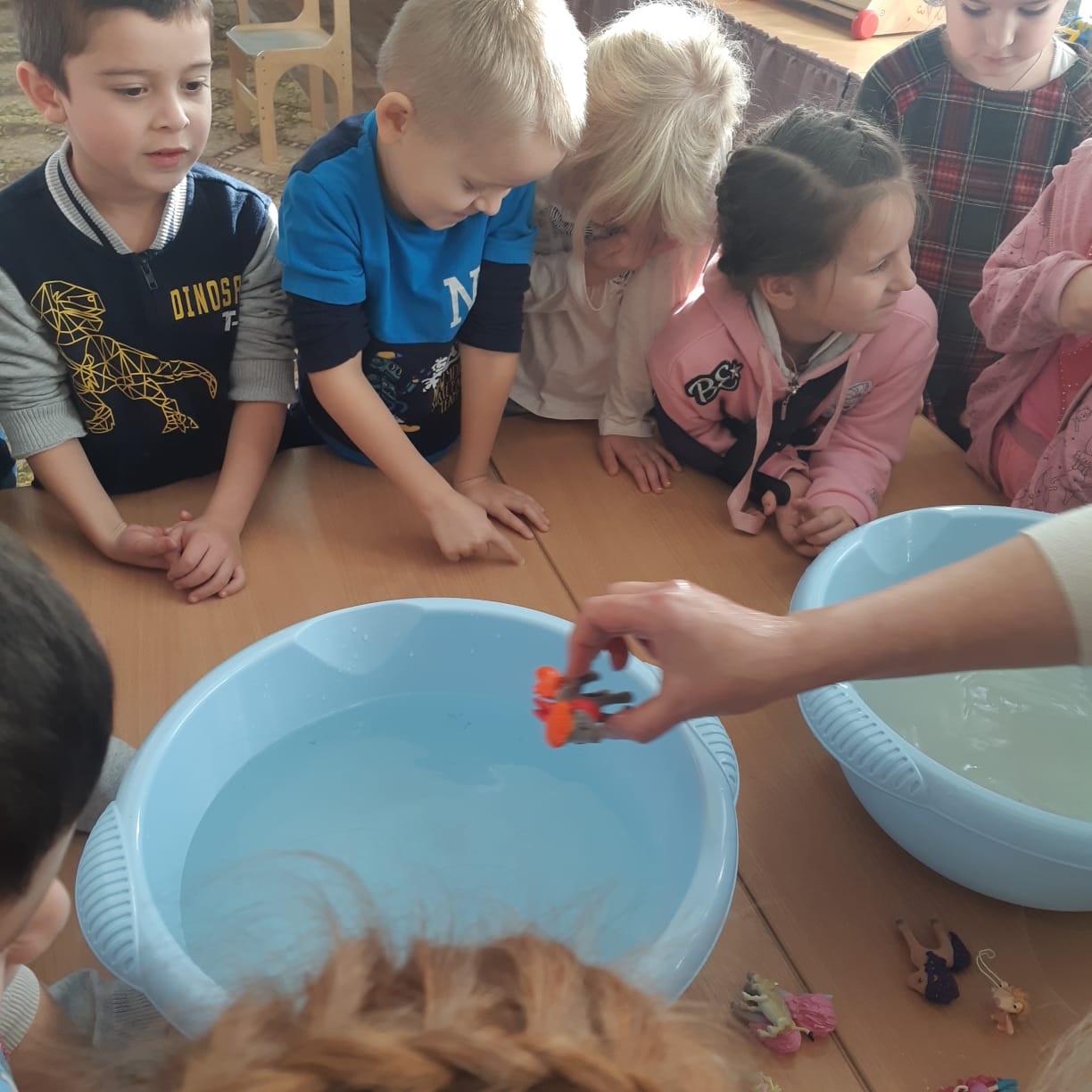 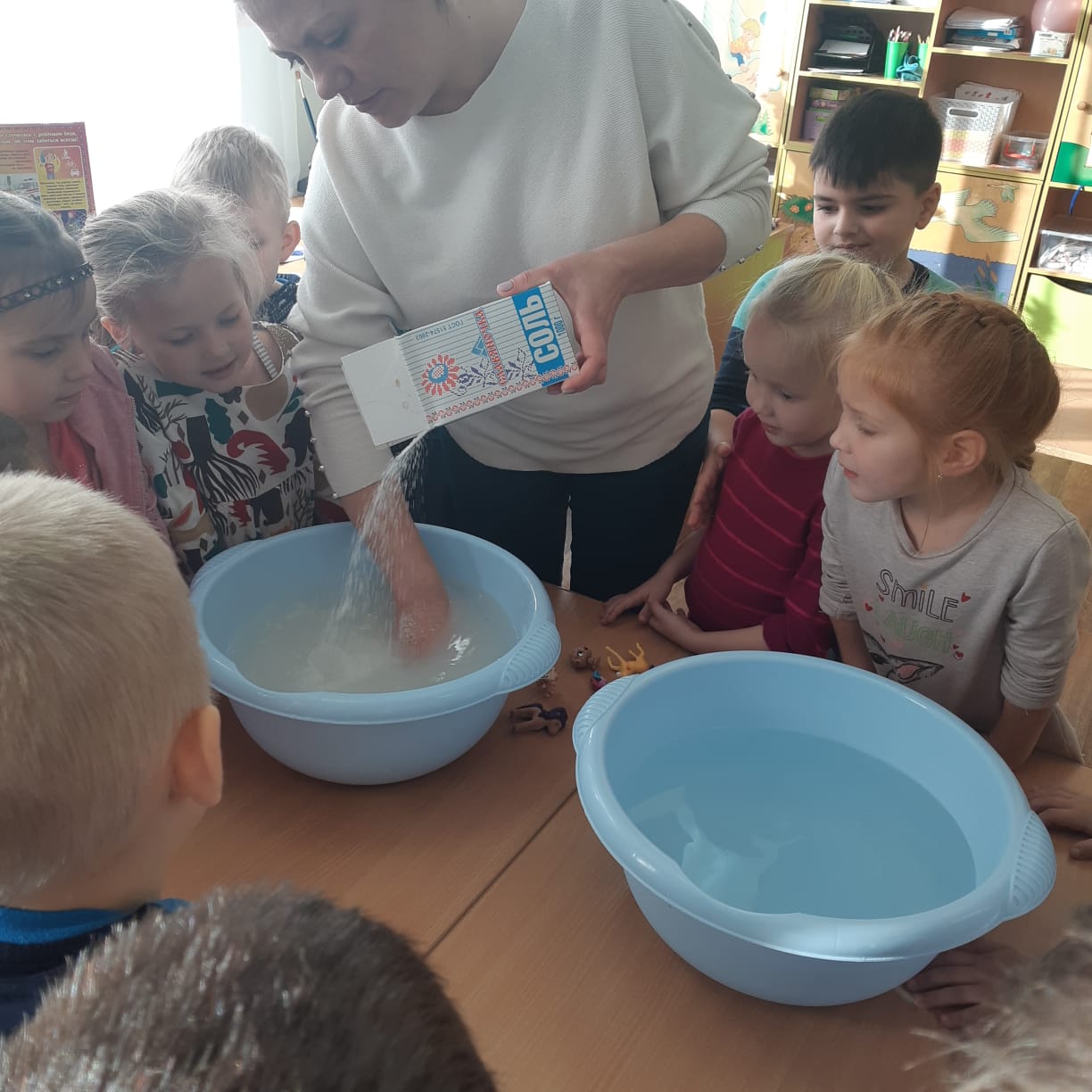 Опыты и эксперименты, которые очень любят дети.
Спортивная карусель
17.03.2025-23.03.2025
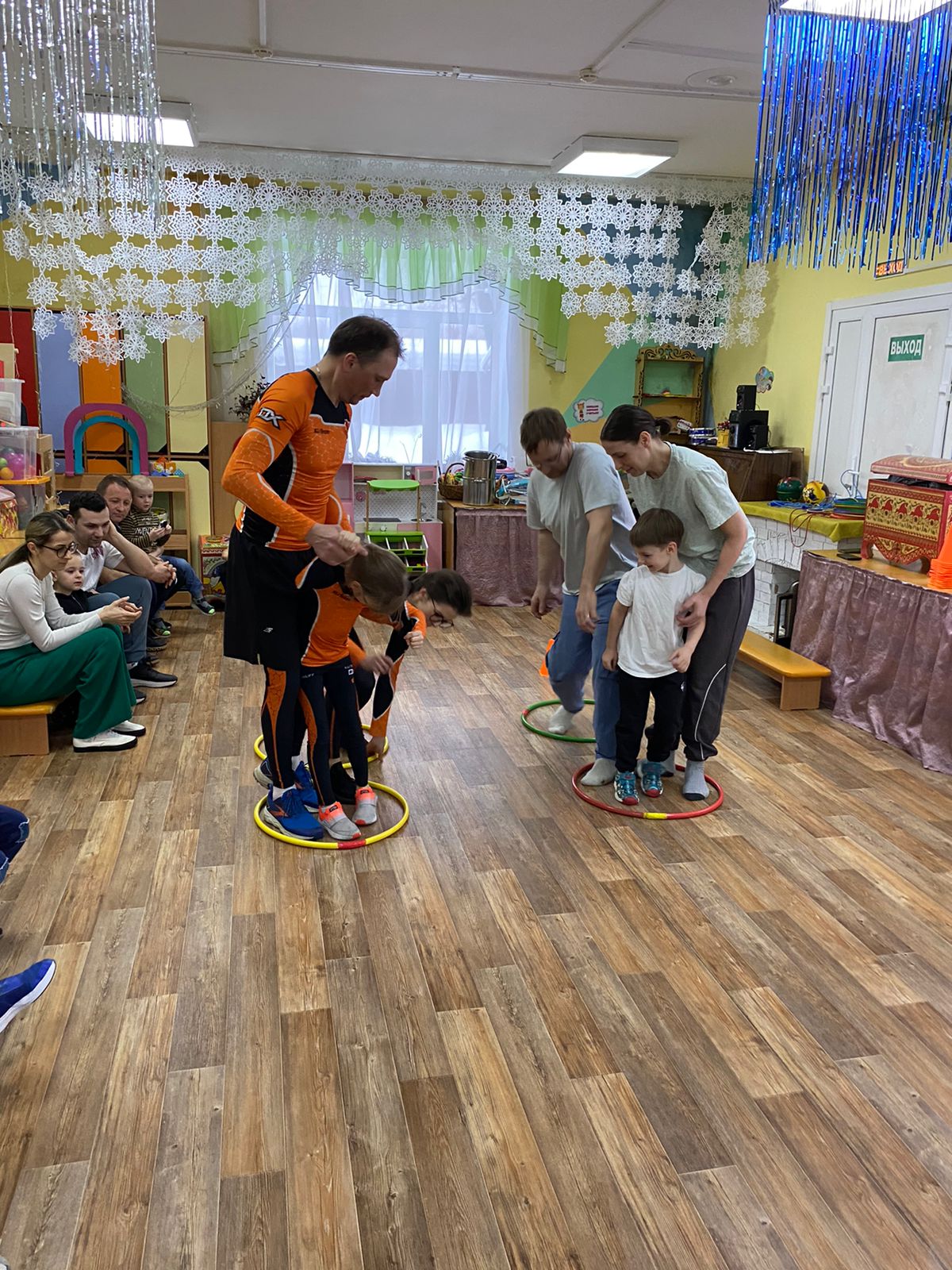 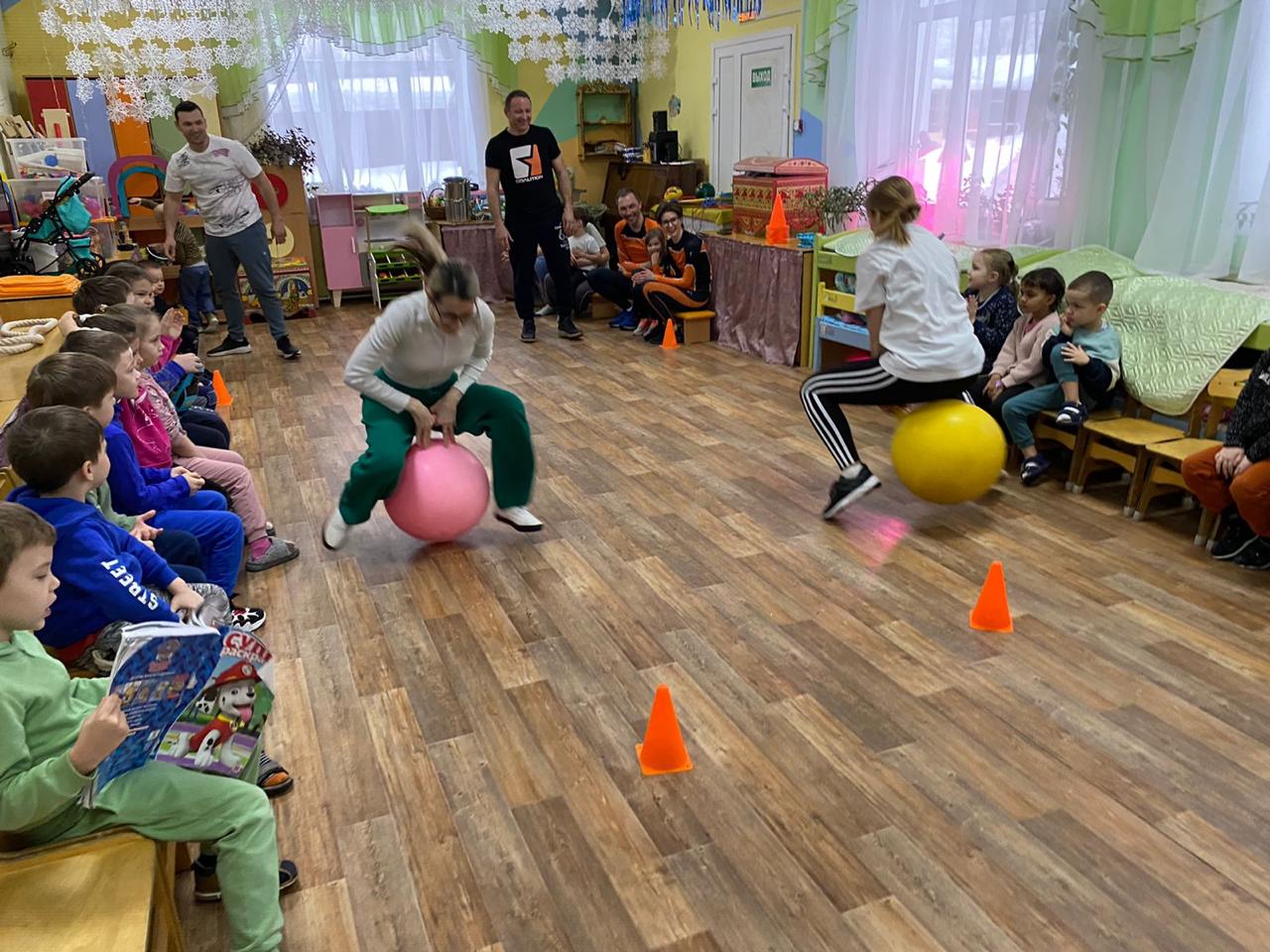 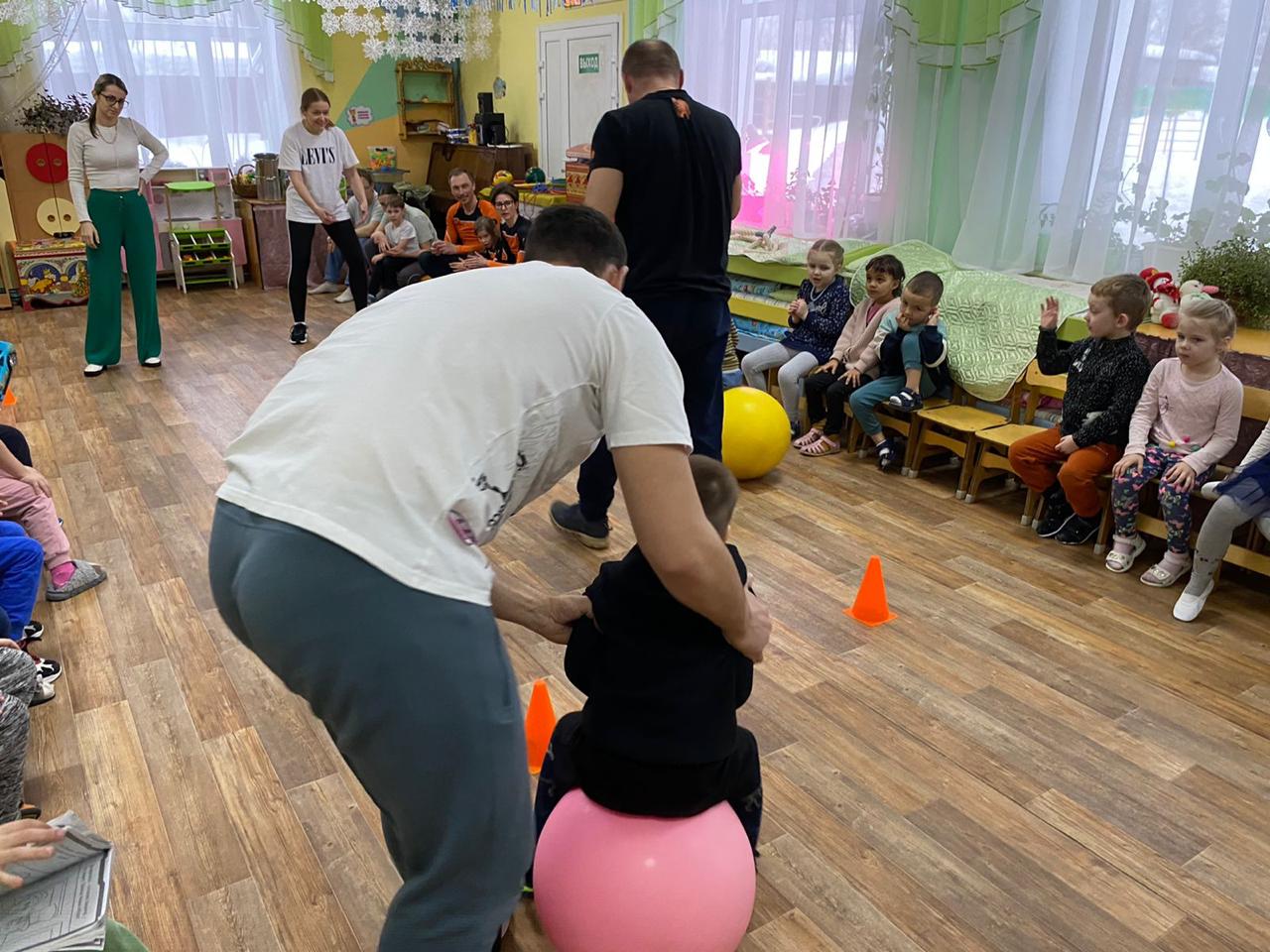 Привлечение родителей к активному участию в спортивной жизни детского сада помогает приобщить семью к здоровому образу жизни, формирует у детей любовь и уважение к родителям.
24.03.2025-30.03.2025                                                        Театр детей
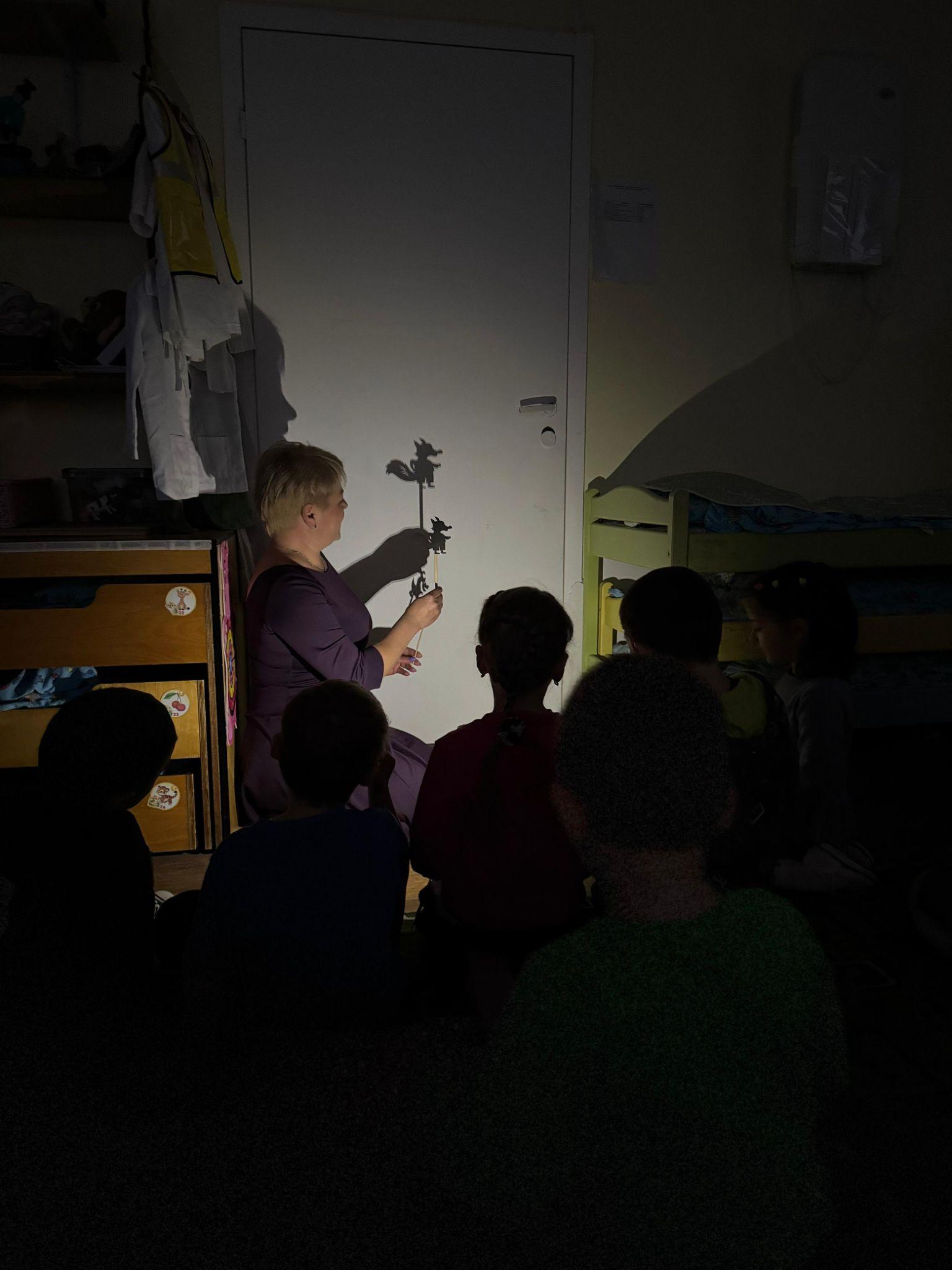 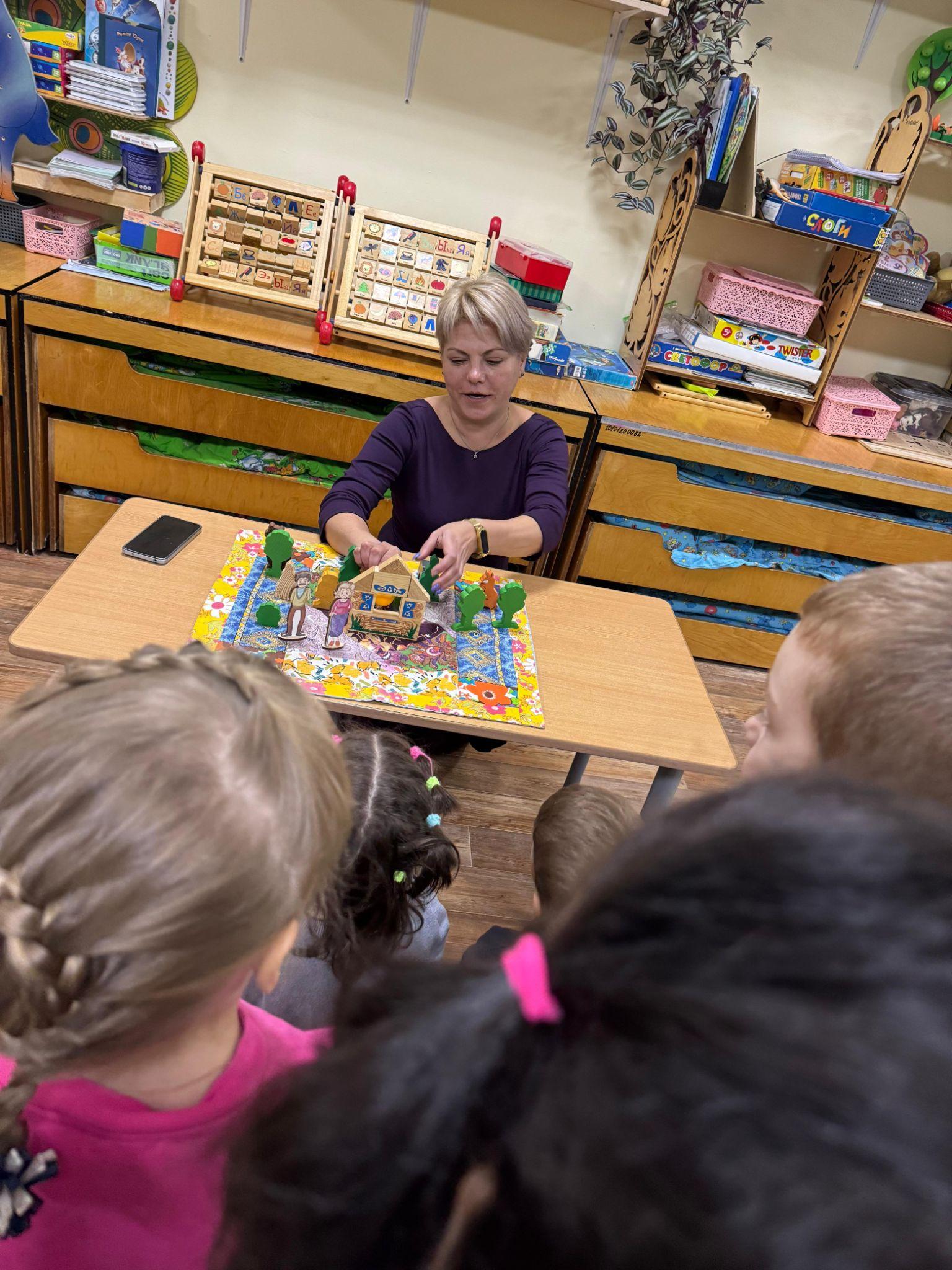 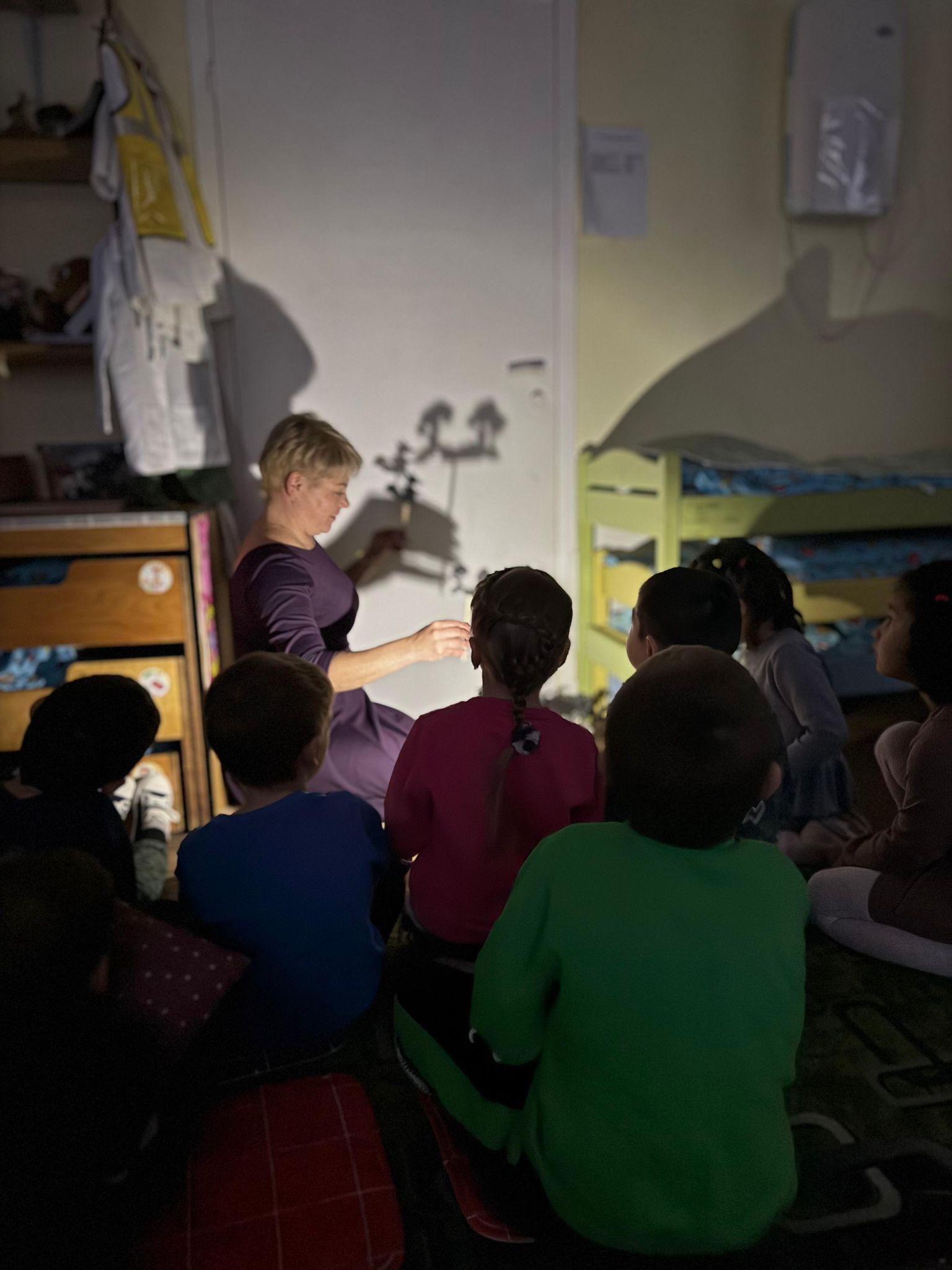 Путешествие в мир сказок и театра всегда пользуется огромным интересом у детей.
Увлекательная математика
31.03.2025-06.04.2025
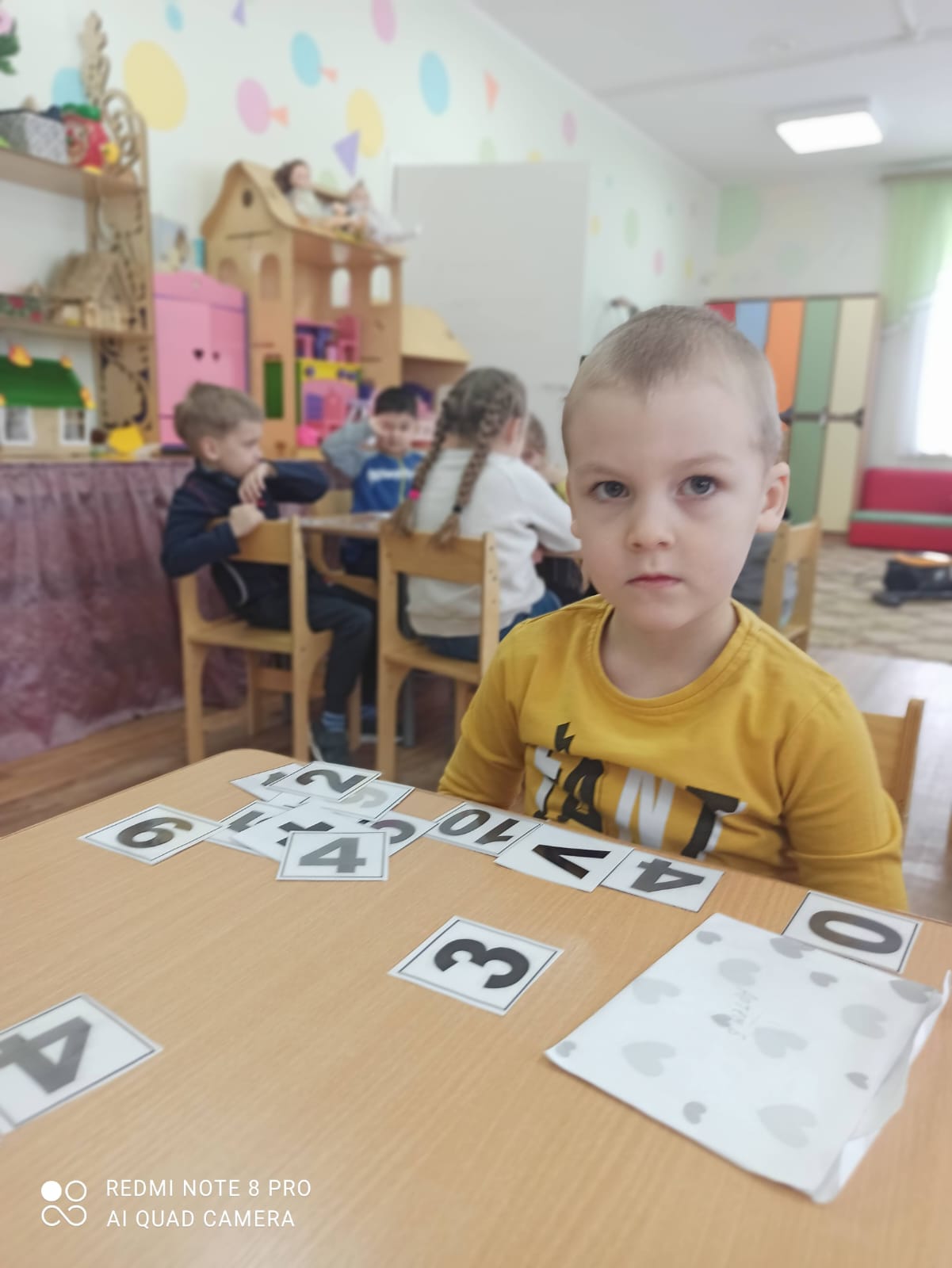 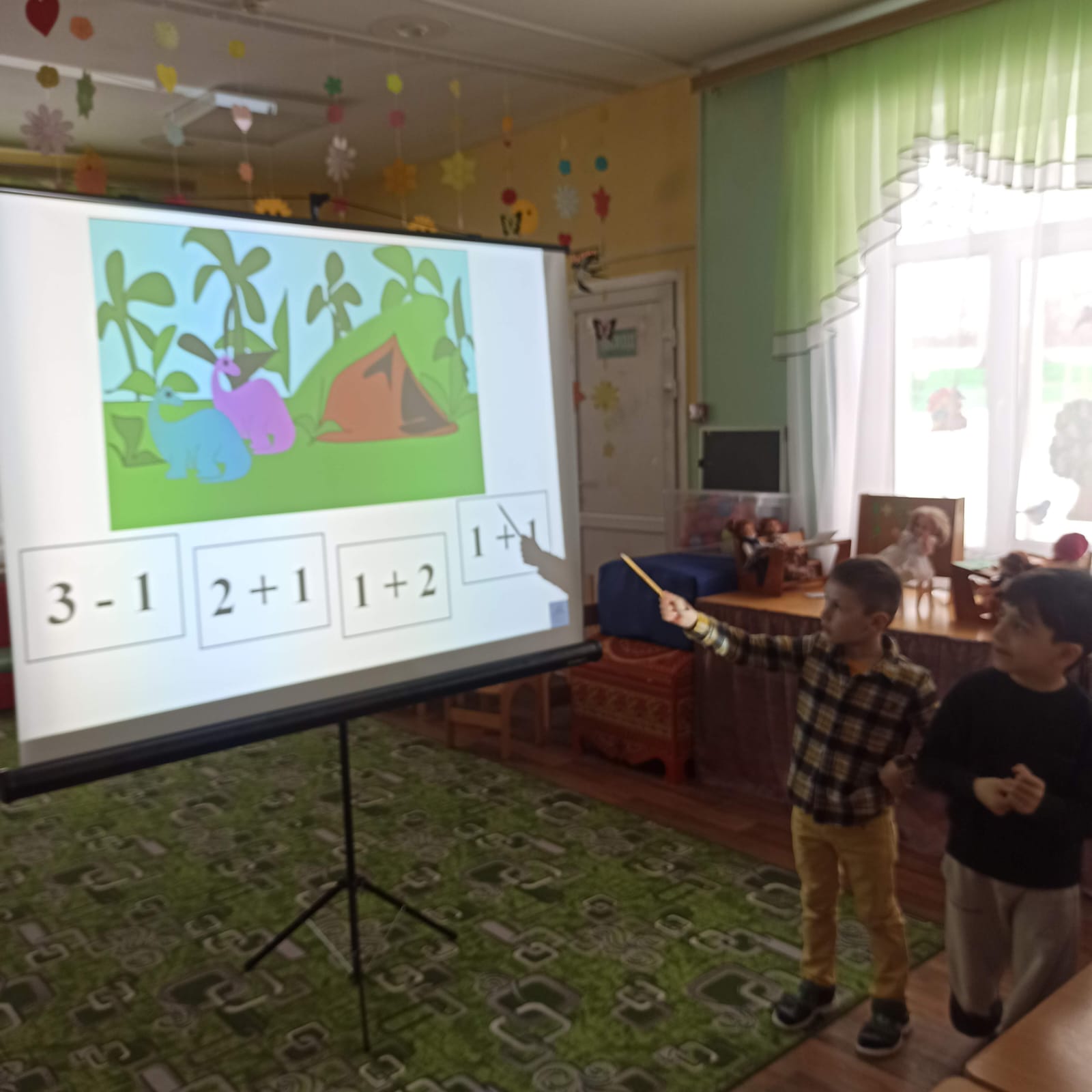 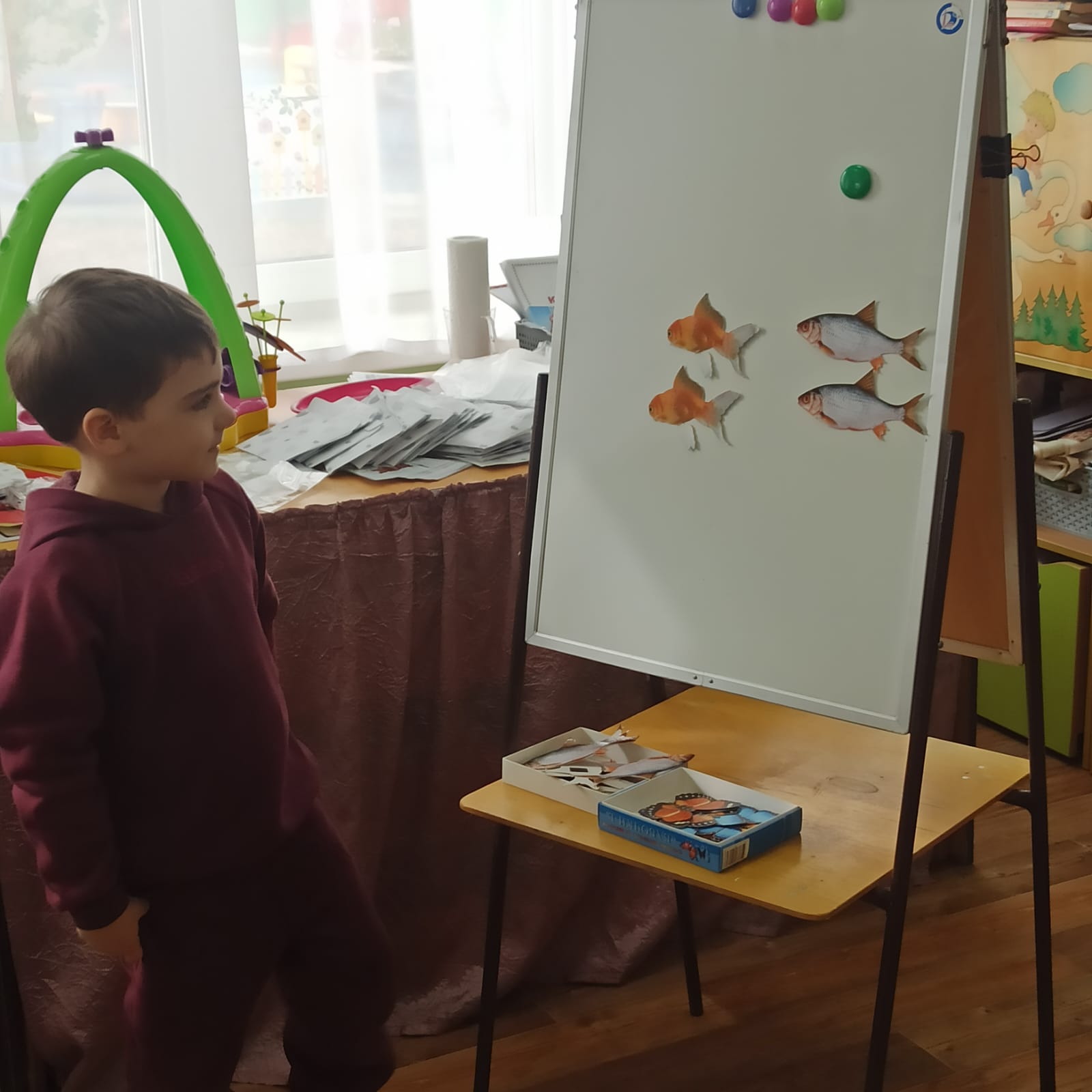 Математика посредствам интерактивных площадок и счетного материала.
Каникулярная неделя: находки вашего ДО 
(игры и творчество ко Дню Космонавтики)
07.04.2025-13.04.2025
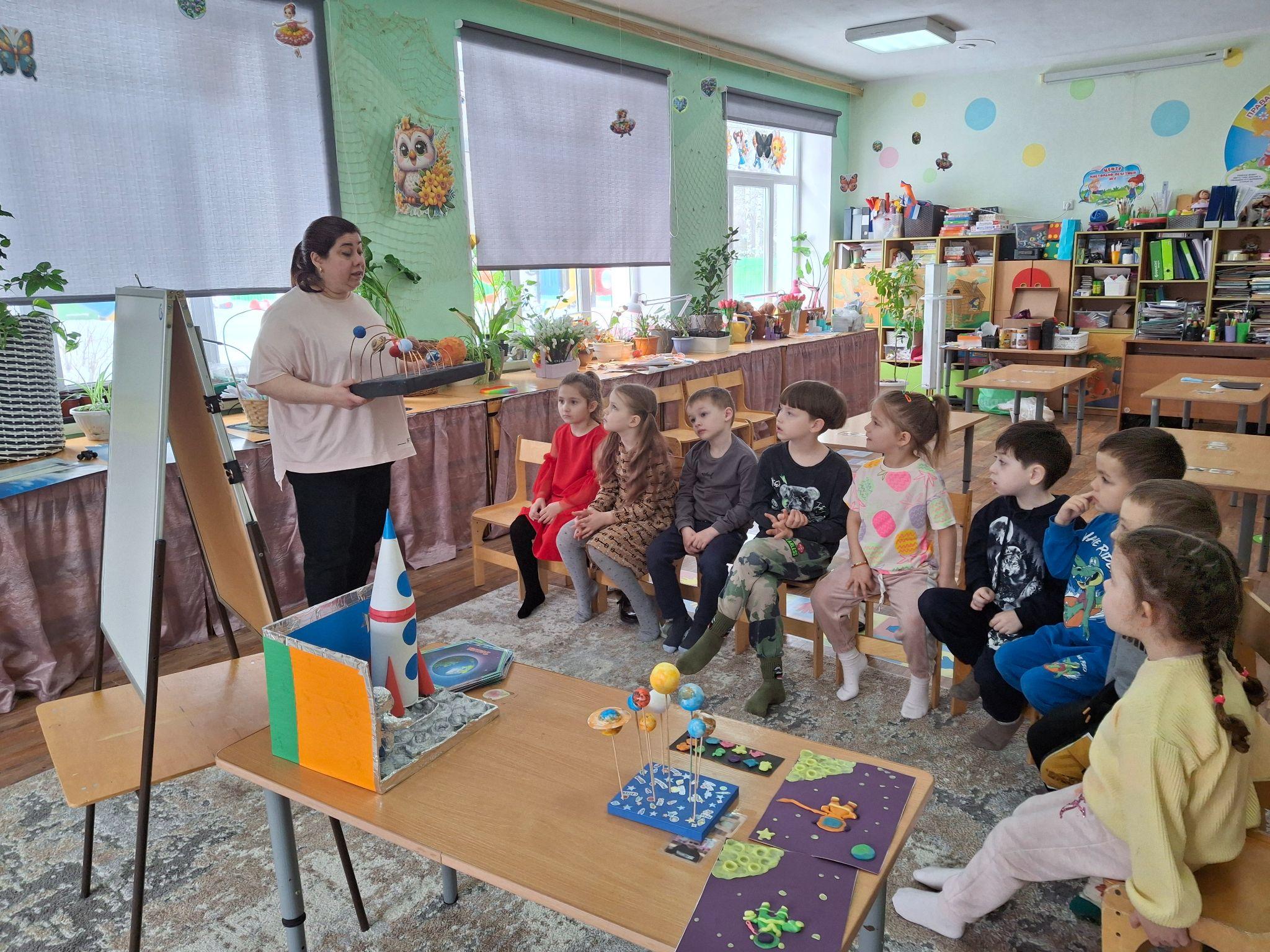 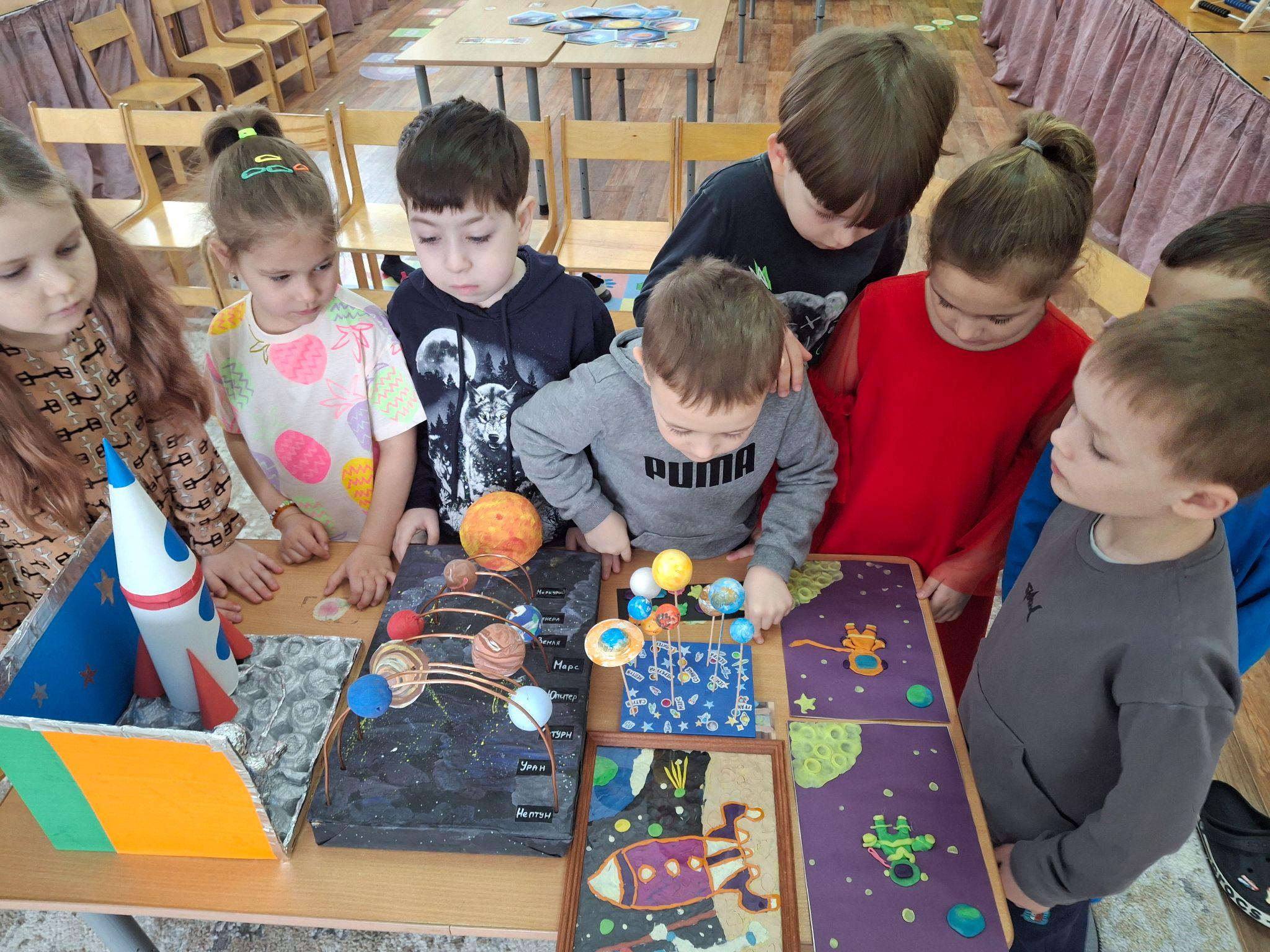 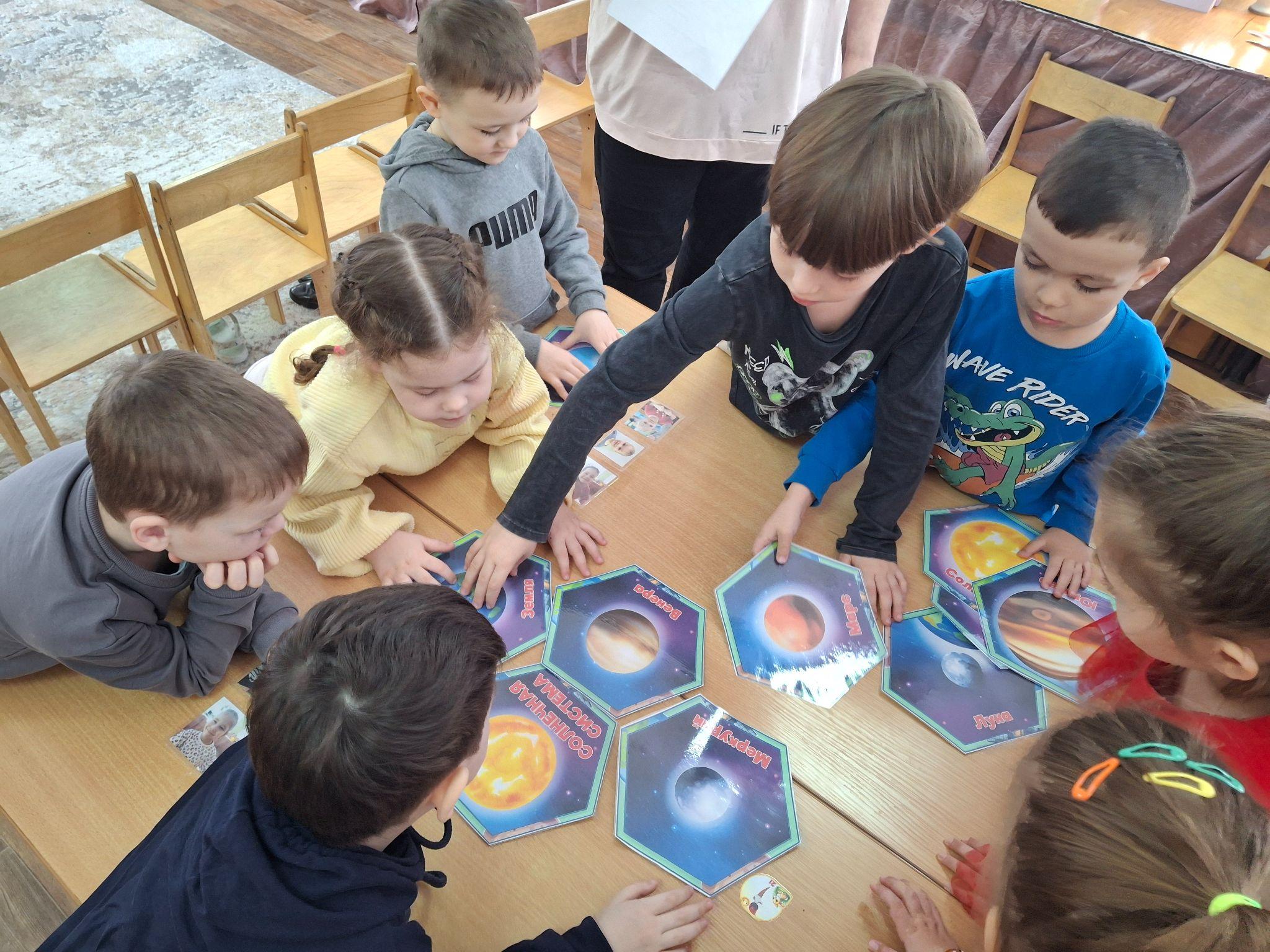 Творческие работы совместно с родителями, изучение космоса и планет посредством игр и задач.